GƏNCLİK VƏ KARYERA HAZIRLIĞI: UGURA GEDƏN YOL
Razia Isaeva, Khazar University 
27.04.2024
Sumgayit Dunya Məktəbi
Sumqayıt şəhəri,
Azərbaycan
GÜNDƏLİK
GƏNCLƏRİN İNKİŞAF PERSPEKTİVLƏRİ
2025-Cİ İL ÜÇÜN İŞLƏRƏ OLACAQ TƏLƏBAT 
2025-Cİ İL ÜÇÜN 15 ƏSAS BACARIQ
YERLİ İŞ BAZARINDA BAŞ VERƏNLƏR 
GƏNCLƏRİ TƏHSİL VƏ KARYERA PLANLAMASI
GƏNCLƏRİN İNKİŞAF PERSPEKTİVLƏRİ
Olmaq
Bilmək
Bacarmaq
Mənbə: Mørch, S., 2003. Youth and education. Young, 11(1), pp.49-73.
ABSTRAKT SƏRİŞTƏ (COMPETENCE)
Olmaq
Bacarmaq
Bilmək
Mənbə: Mørch, S., 2003. Youth and education. Young, 11(1), pp.49-73.
İŞ BAZARI SƏRİŞTƏSİ (COMPETENCE)
Olmaq
Bacarmaq
Bilmək
Mənbə: Mørch, S., 2003. Youth and education. Young, 11(1), pp.49-73.
SOSİAL SƏRİŞTƏ (COMPETENCE)
Olmaq
Bilmək
Bacarmaq
Mənbə: Mørch, S., 2003. Youth and education. Young, 11(1), pp.49-73.
2025-Cİ İL ÜÇÜN İŞLƏRƏ OLACAQ TƏLƏBAT
Məlumat Analitikləri və Tədqiqtaçılar
Süni  və Machine Learning
Big Data Mütəxəssisləri
Rəqəmsal Marketinq və Strategiya Mütəxəssiləri
Proseslərin avtomatlaşdırılması üzrə mütəxəssislər
Biznesin inkişafı üzrə mütəxəssislər
Rəqəmsal Transformasiya Mütəxəssisləri
İnformasiya Təhlükəsizliyi Analitikləri
Proqram təminatı və proqram tərtibatçıları
Əşyaların İnterneti Mütəxəssisləri
Layihə meneceri
Biznes Xidmətləri və İdarəetmə Meneceri
Verilənlər bazası və şəbəkə mütəxəssisləri
Robototexnika mühəndisliyi
Strateji Məsləhətçilər
İdarəetmə və Təşkilat Analitikləri
FinTech Mühəndisləri
Mexanika və Maşın Təmirçiləri
Təşkilati İnkişaf üzrə Mütəxəssislər
Risklərin idarə edilməsi üzrə mütəxəssislər
Mənbə: Future of Jobs Survey 2020, World Economic Forum
2025-Cİ İL ÜÇÜN 15 ƏSAS BACARIQ
Analitik düşüncə və innovasiya
Aktiv öyrənmə və öyrənmə strategiyaları
Problemlərin kompleks həlli
Tənqidi düşüncə və təhlil
Yaradıcılıq, orijinallıq və təşəbbüskarlıq
Liderlik və sosial təsir
Texnologiyadan istifadə, monitorinq və nəzarət
Texnologiya dizaynı və proqramlaşdırma
Elastiklik, stresə dözümlülük və elastiklik
Düşünmə, problem həll etmə və fikirləşmə
Emosional intellekt
Problemlərin aradan qaldırılması və istifadəçi təcrübəsi
Xidmət oriyentasiyası
Sistemin təhlili və qiymətləndirilməsi
İnandırma və danışıqlar
Mənbə: Future of Jobs Survey 2020, World Economic Forum
YERLİ İŞ BAZARININ FİKİRLƏRİ
İŞ BAZARININ FİKİRLƏRİ
İŞ BAZARININ GÖZLƏNTİLƏRİ
İŞ BAZARININ GÖZLƏNTİLƏRİ
ALİ TƏHSİL ALMAQDA MƏQSƏD NƏDİR?
HARADA İŞLƏYƏCƏYİNİZİ BİLİRSİZMİ?
GƏLƏCƏK IŞINIZLƏ BAĞLI ARAŞDIRMANI NƏ VAXT APARMISINIZ?
MƏSLƏHƏTLƏR
Planlanrım erkən hazırlanması! 
İmkanların təhlil edilməsi! 
Uyğun peşəkarların məsləhəti!
Uyğun bacarıqların yetişdirilməsi!
Arzularının arxasınca getmək!
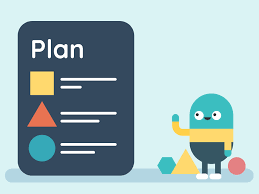 TƏŞƏKKÜRLƏR VƏ UĞURLAR!
15